619 Involvement in State SSIPs
FFY 2013 (2013-2014)
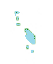 MP
MH
GU
PW
VI
FM
PR
Legend:
Included in the development of the Part B SSIP
Included in the SIMR for the Part C SSIP
Focus of the Part B SSIP
Not included in the development of the SSIP
AS
HI
[Speaker Notes: 619 Involvement in State SSIPs FFY 2013 (2013-2014)

Included in the development of the Part B SSIP: AL, AR, AS, AZ, DE, GA, IA, KS, LA, MS, NE, NY, OH, PW, SC, TN, WI

Included in the SIMR for the Part C SSIP: MN, PA, OR

Focus of the Part B SSIP: MA, NH

Not included in the development of the SSIP: AK, CA, CO, CT, DC, FL, FM, GU, HI, ID, IL, IN, KY, MD, ME, MH, MI, MO, MP, MT, NC, ND, NJ, NM, NV, OK, PR, RI, SD, TX, UT, VA, VI, VT, WA, WV, WY]